BASE MECHANICS
-Inside/outside theory
-Force plays
-Tag plays
-Double plays
FORCE PLAYS
-45 degrees to base.
-Maintain depth (15 feet or so).
-Watch the infielder field the ball.
-Watch the throw/ball.
-Turn to the play after the throw.
FORCE PLAYS (CONT.)
-From foul ground (in A)?    
   -Positioning.
   -Deviation/communication.
   -Confidence in your partner.
TAG PLAYS
-90 degrees  (ideally)to the path of the runner.
-Distance  10 to 12 feet.
-Adjust to throw, position of runner (and fielders).
DOUBLE PLAYS
-Movement toward 2nd base.
-One or two steps.
-Let the ball turn your head.
-Use “sell” call on second half when appropriate.
Set position for a safe call at 1st (mine)
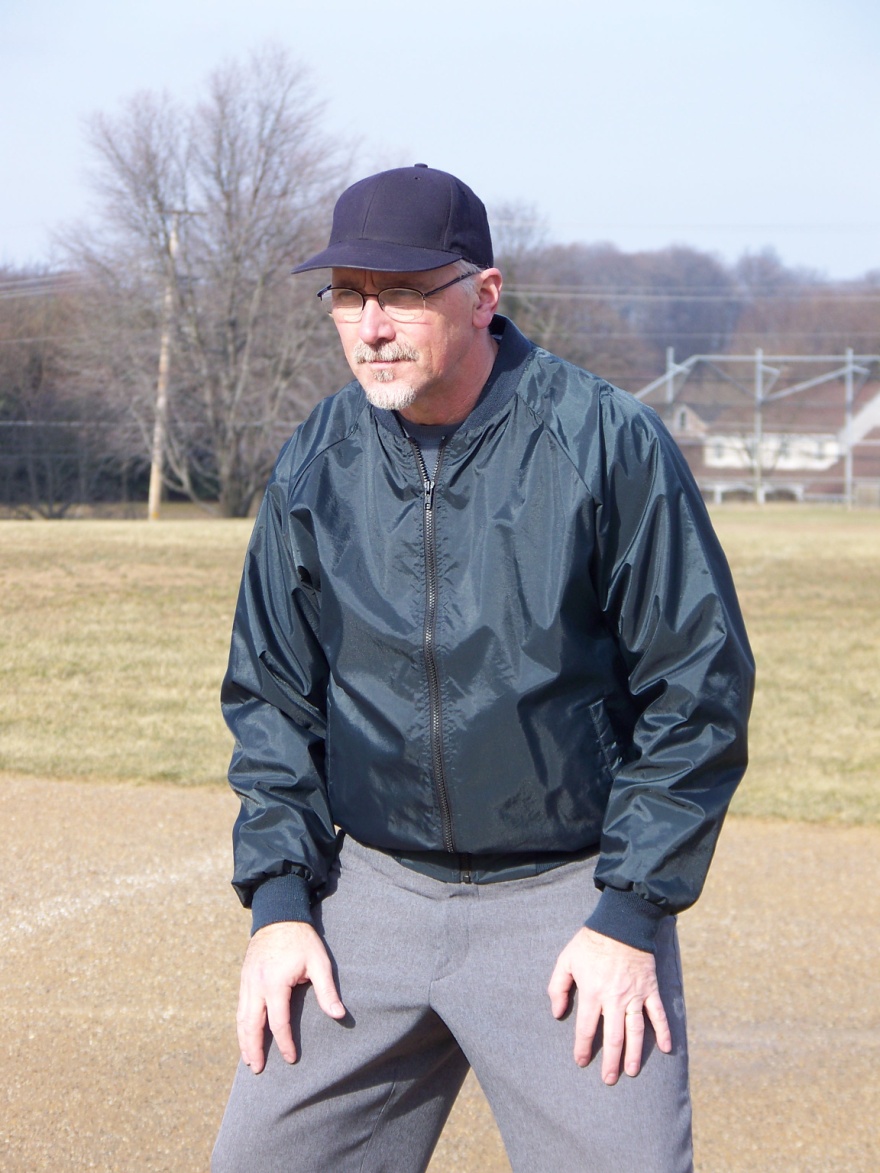 Hands to chest
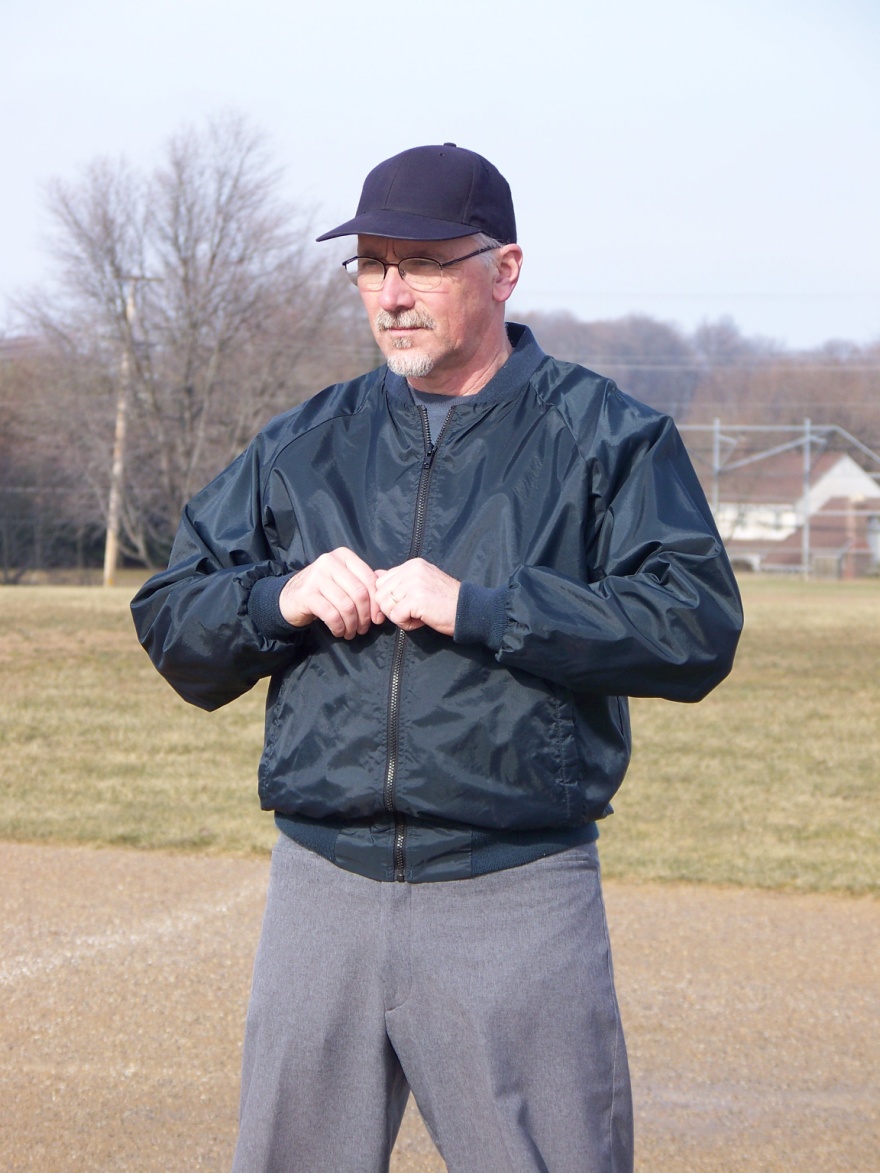 Arms extended (routine safe)
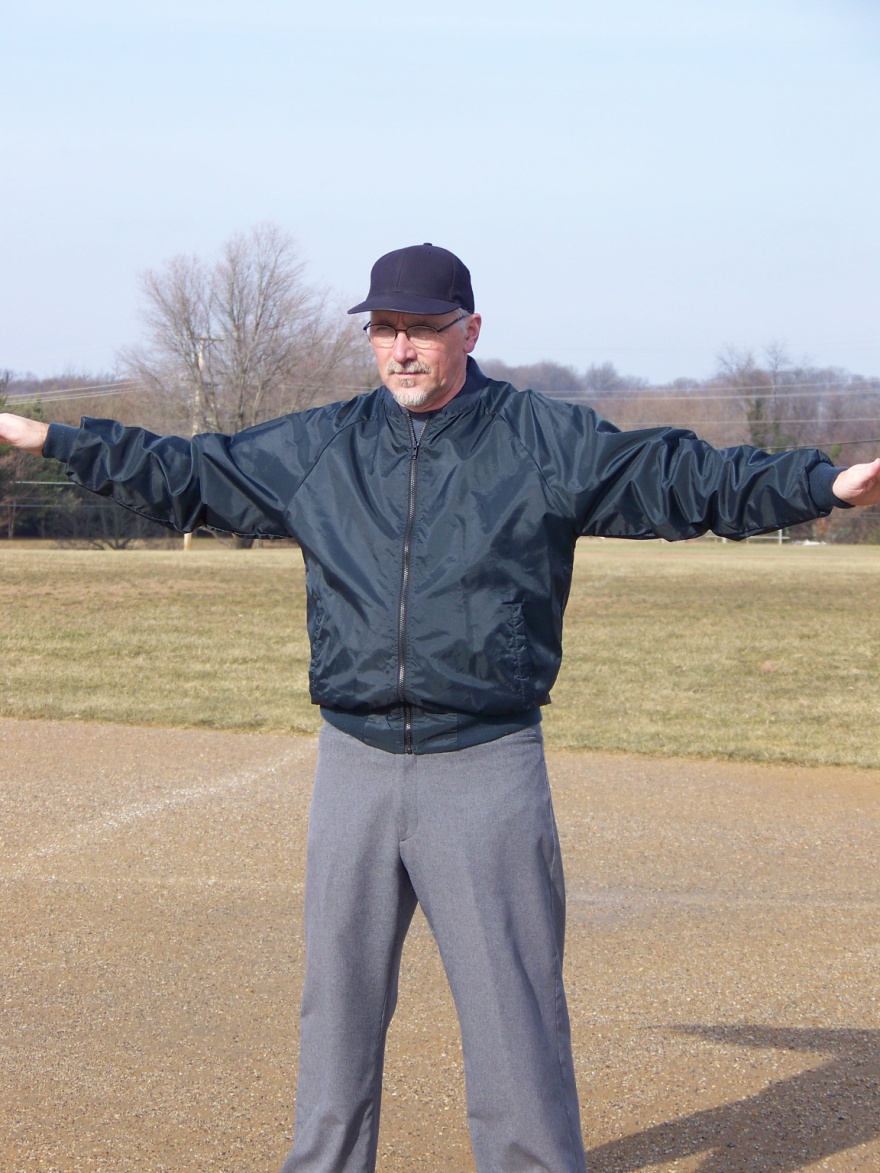 Step into play (sell safe)
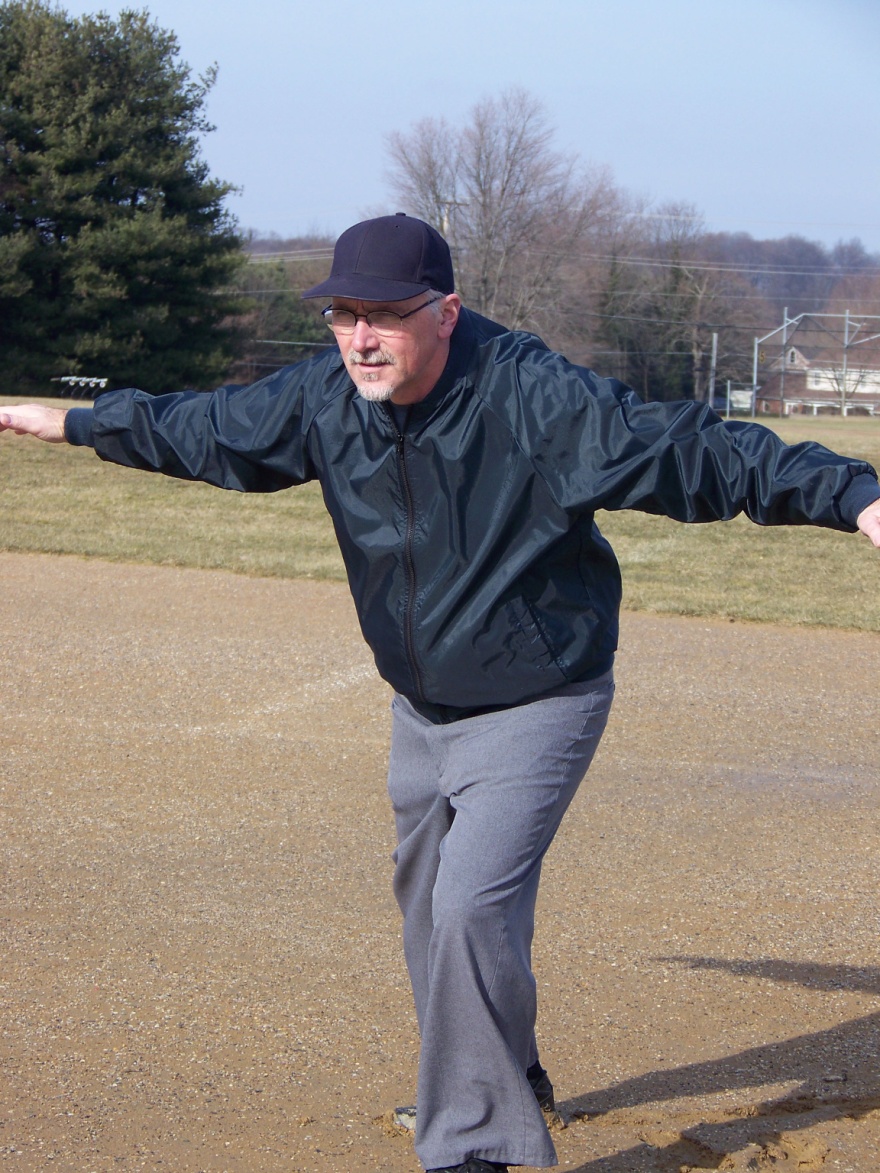 Set position for an out call at first.
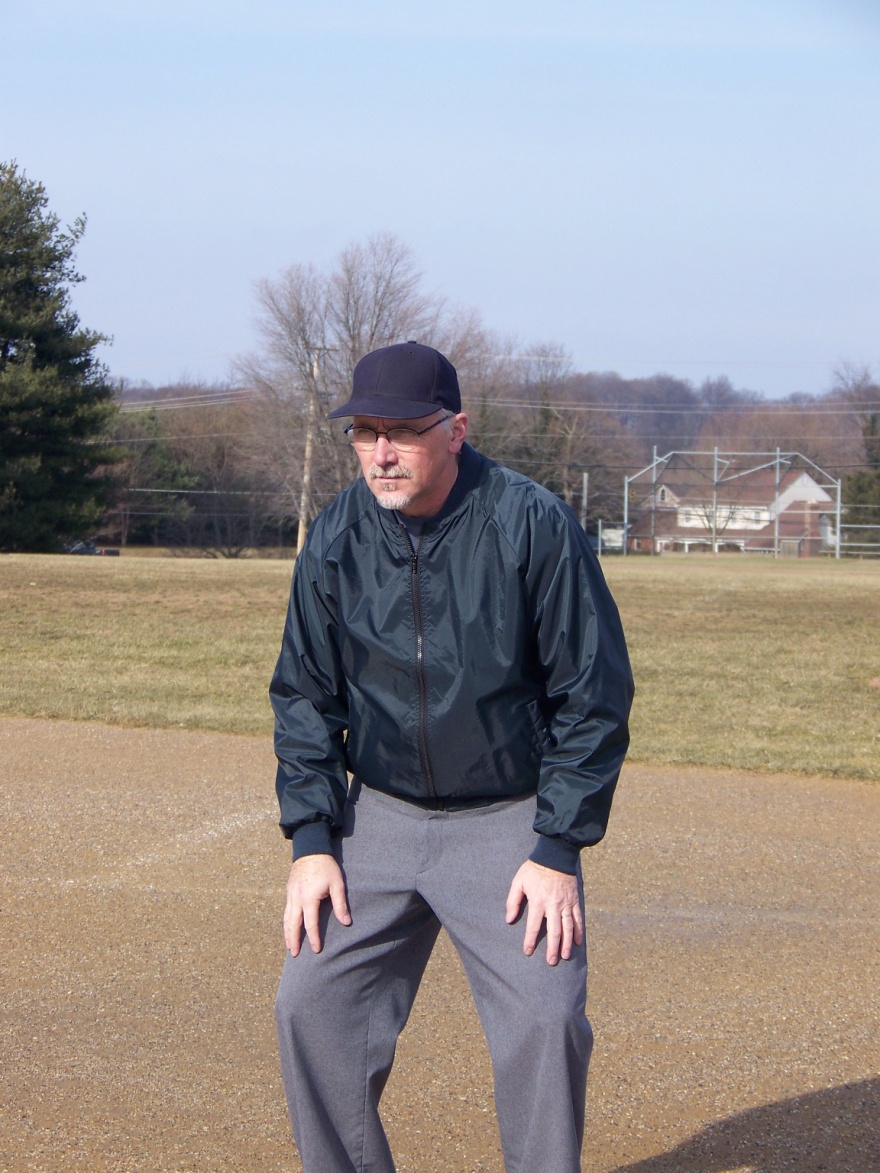 Hands to chest
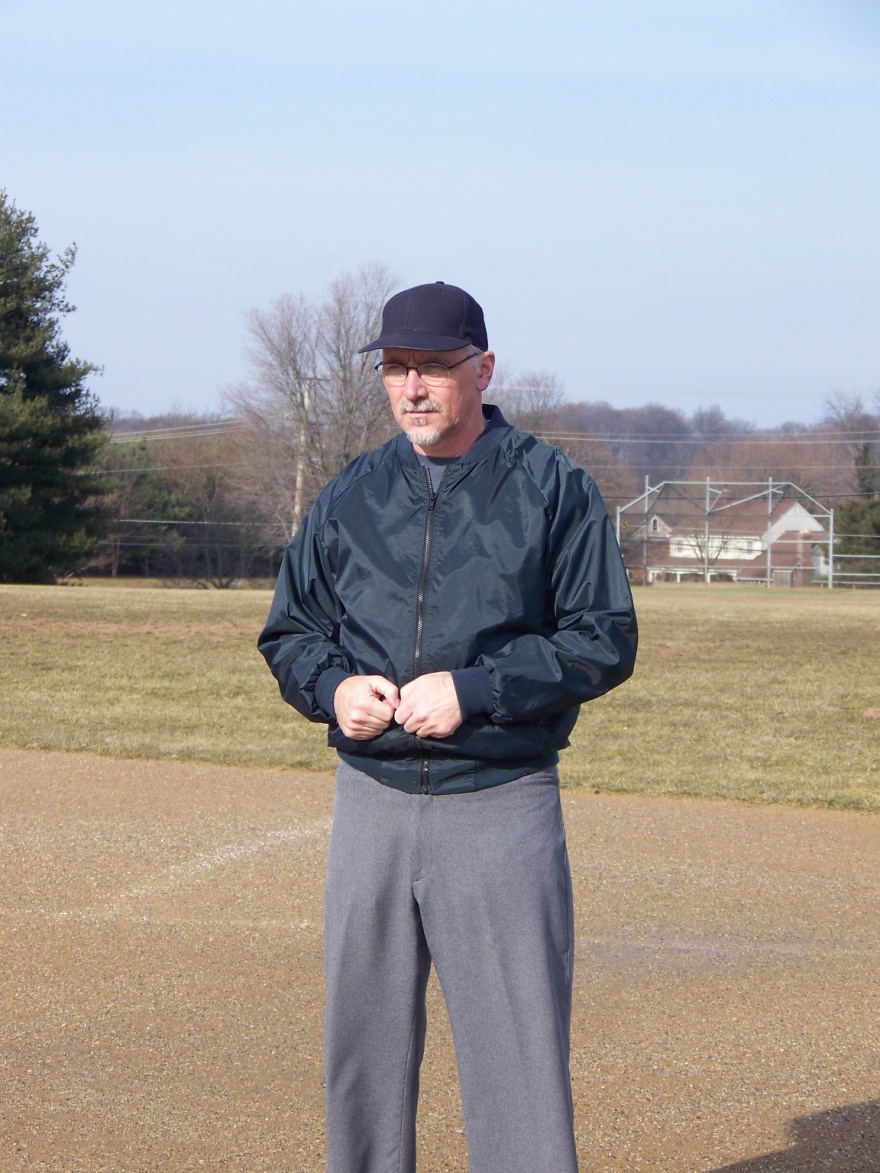 90 degree hammer (routine out)
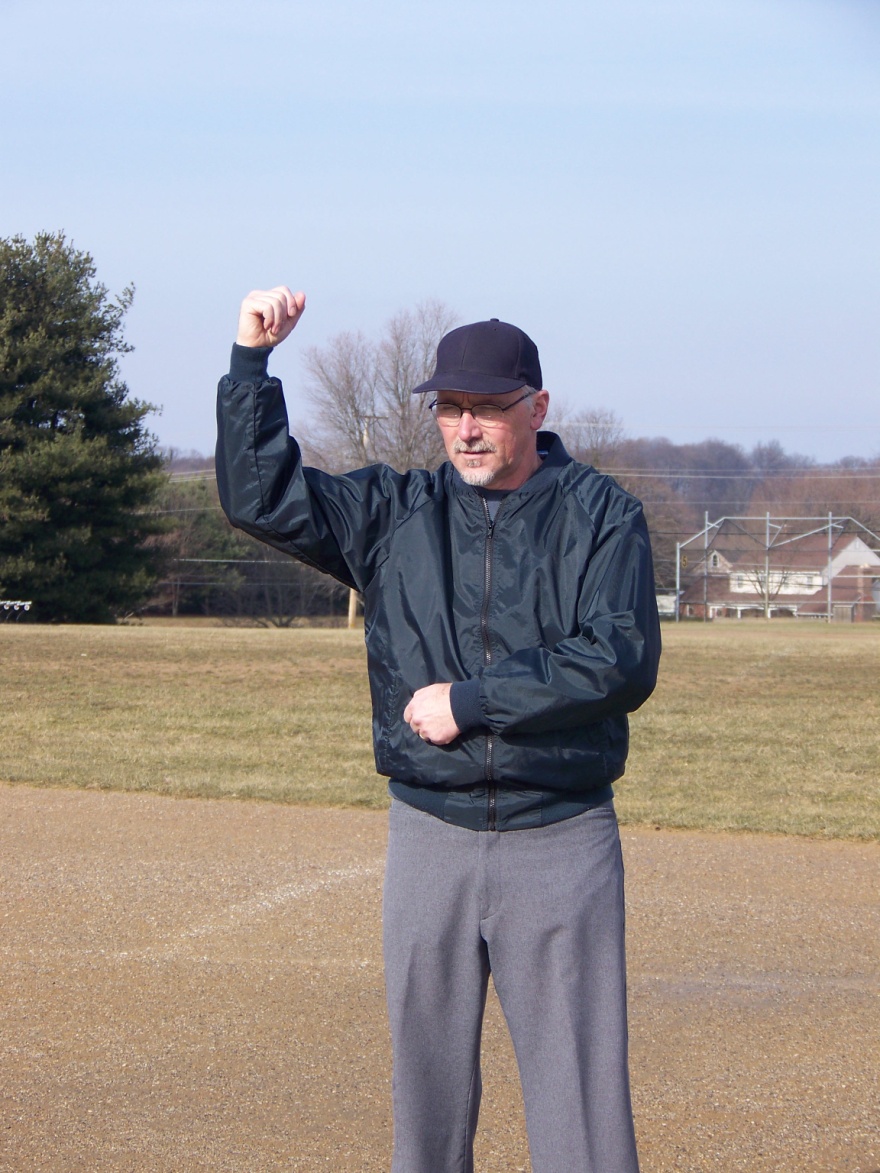 Step into the play and throw the fist (sell out)
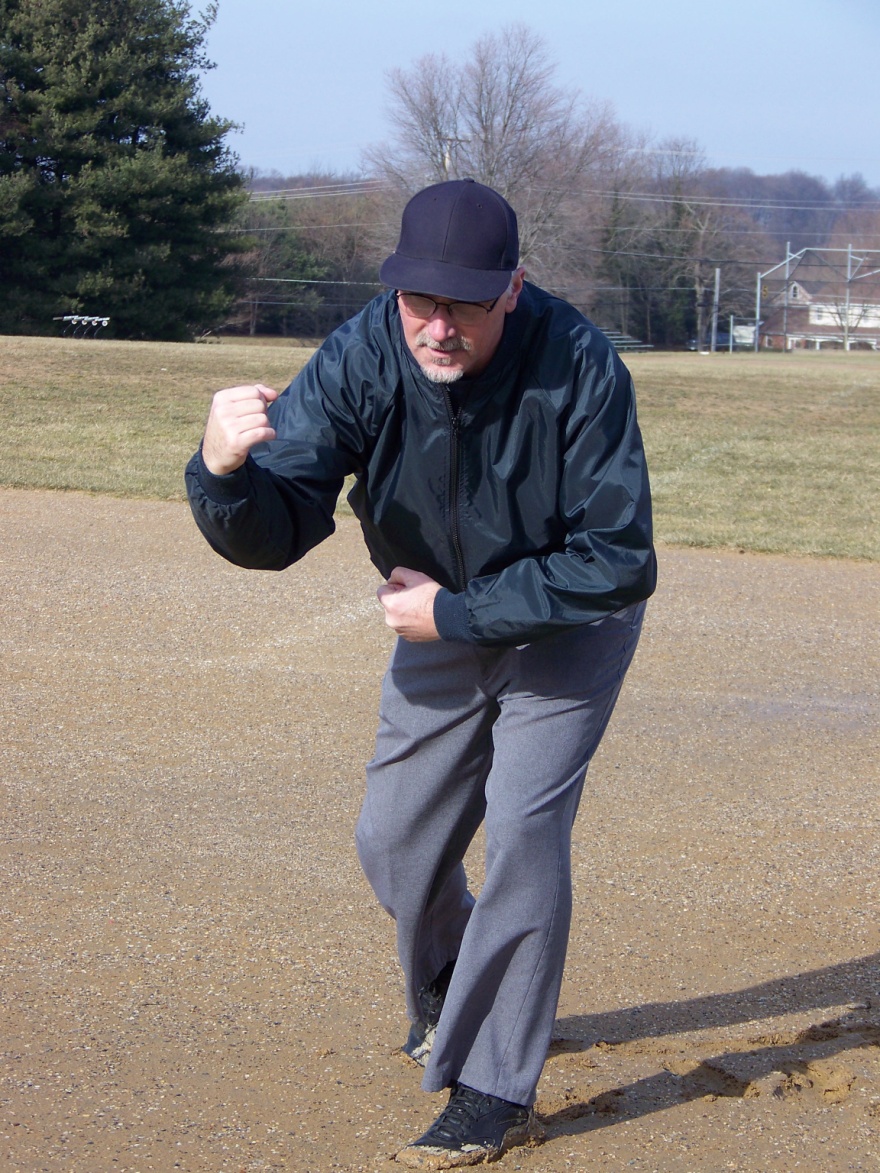 Obstruction (delayed dead ball)
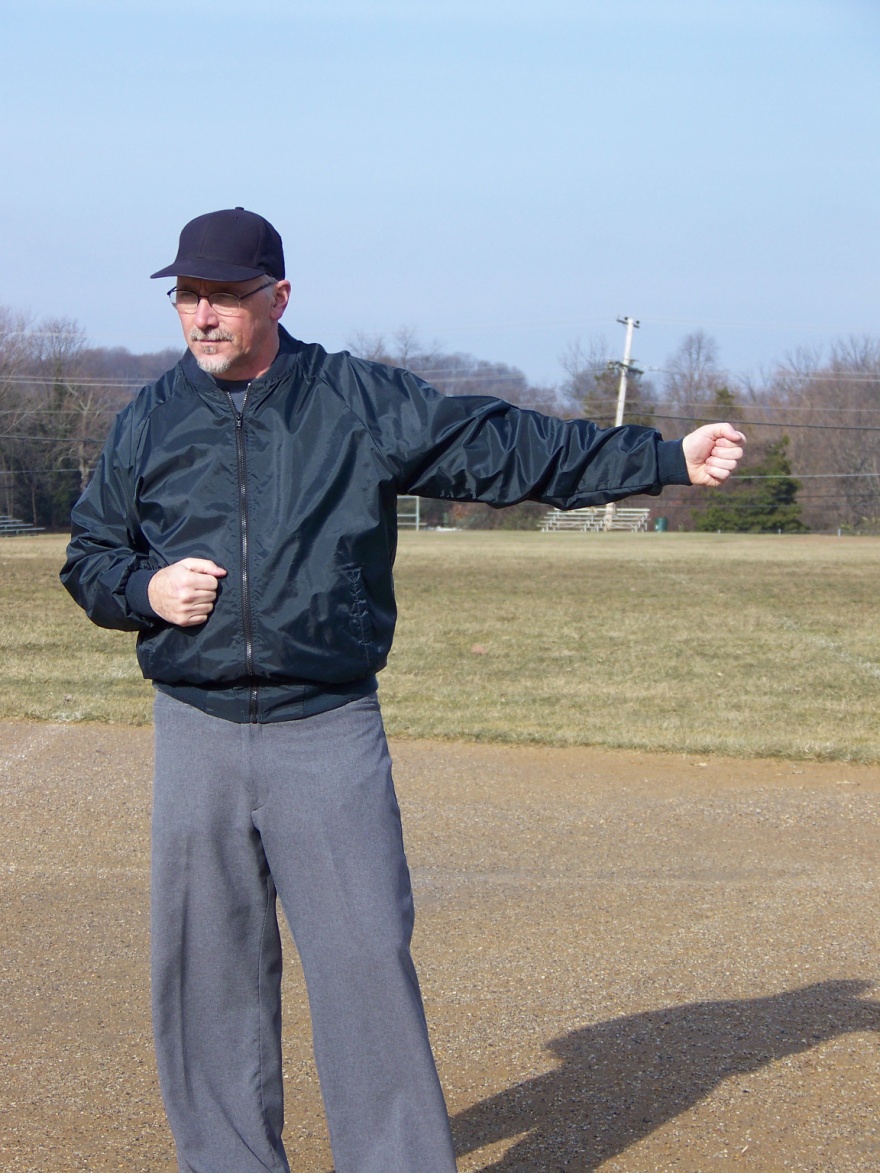